KOMENDA POWIATOWA POLICJIW GOŁDAPI
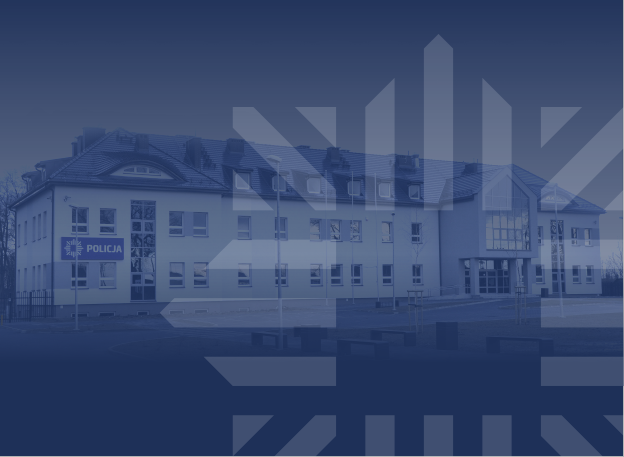 PODSUMOWANIE
 STANU BEZPIECZEŃSTWA
 NA TERENIE DZIAŁANIA KPP W GOŁDAPI w 2021 r.
[Speaker Notes: V 0.08]
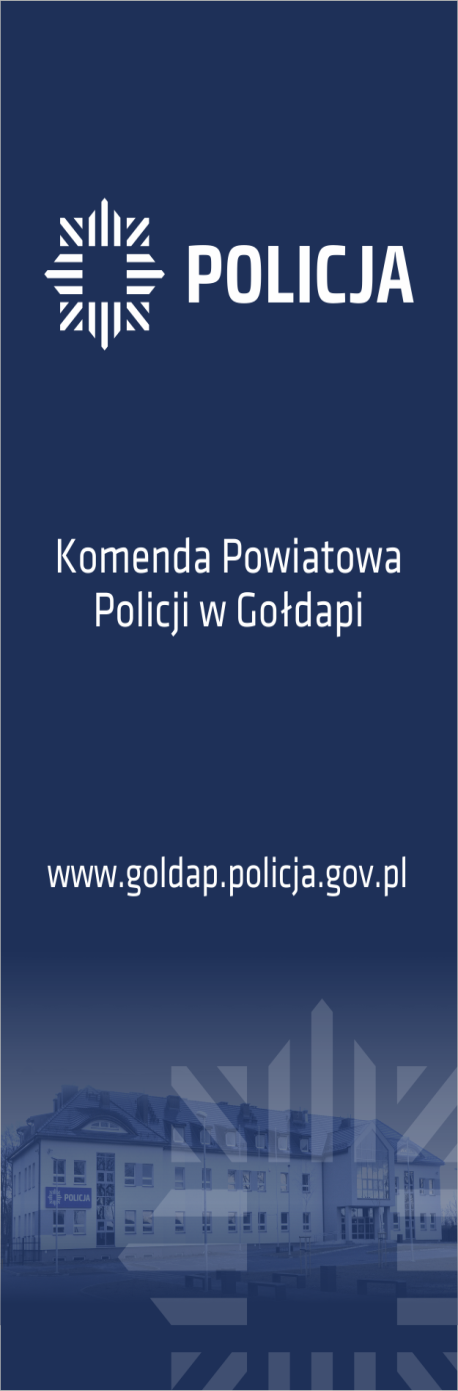 OBSADA ETATOWA KPP GOŁDAP
Na dzień 01.01.2021r.

66 etaty policyjne
13 etatów cywilnych

Zatrudnionych:

58 policjantów
12 prac. cywilnych
1 wakat 
KSC - 6
Normatyw - 6

Pozostało:
8 wakatów
Na dzień 01.01.2022r.

66 etaty policyjne
13 etatów cywilnych

Zatrudnionych:

66 policjantów
13,5 prac. cywilnych

KSC - 6
Normatyw – 7,5 

Pozostało:
Brak wakatów !!!
[Speaker Notes: Zrobione]
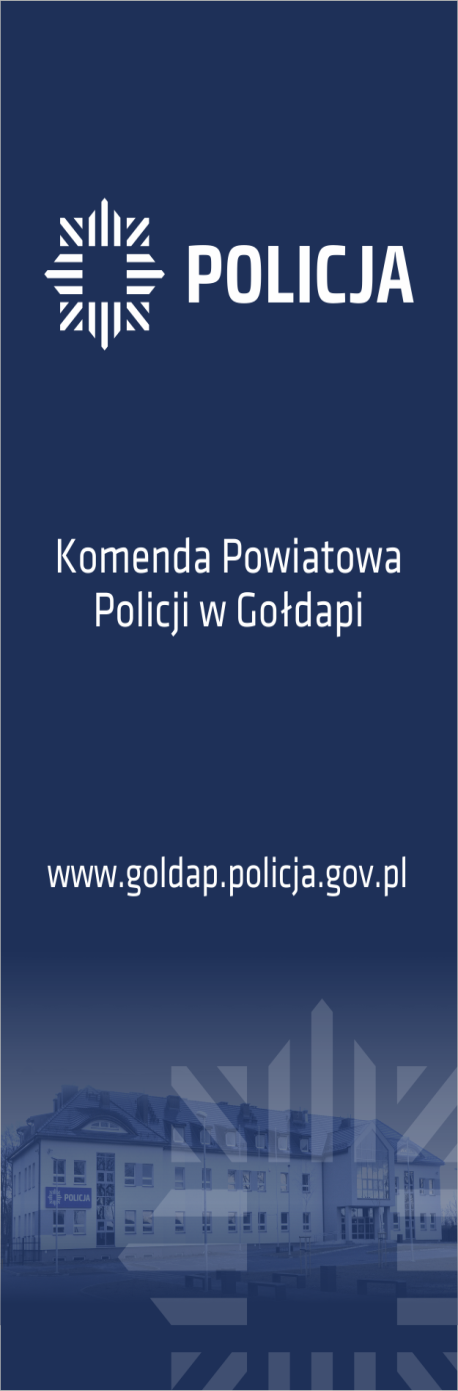 FLUKTUACJA KADR
w 2021 roku:

Nie było odejść ze służby 
1 policjant wrócił do służby w Policji (z wojska)
2 funkcjonariuszy zostało przeniesionych na własną prośbę do dalszego pełnienia służby w KPP Gołdap   ( OPP KWP Olsztyn, KMP Kraków)
5 osób przyjętych do służby 

od 01.07 2021r KPP Gołdap otrzymała ½ etatu na zatrudnienie pracownika cywilnego
[Speaker Notes: Zrobione]
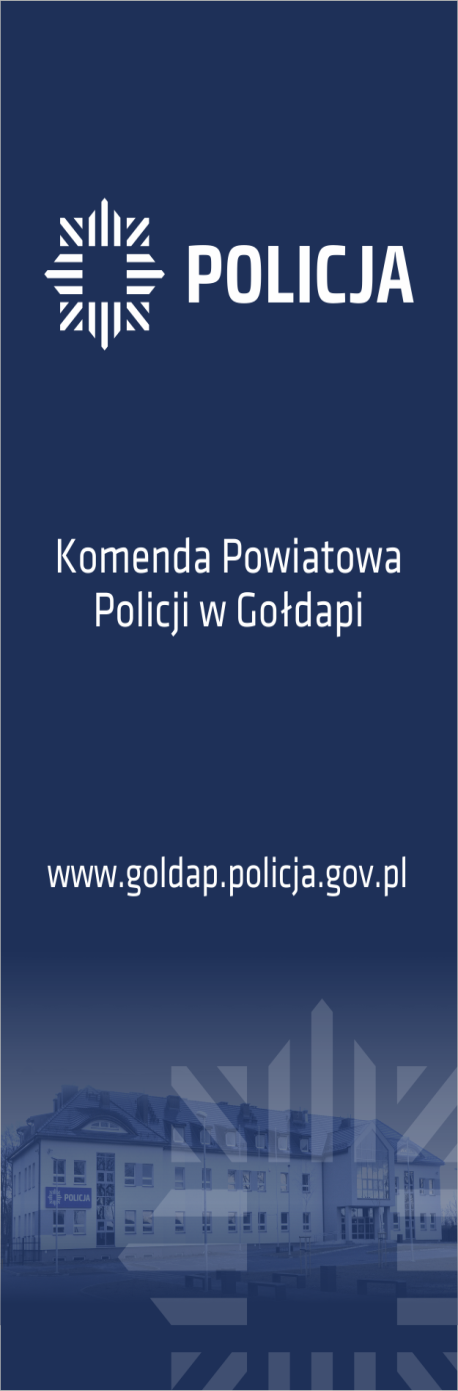 Poczucie bezpieczeństwa i zagrożenie przestępczością
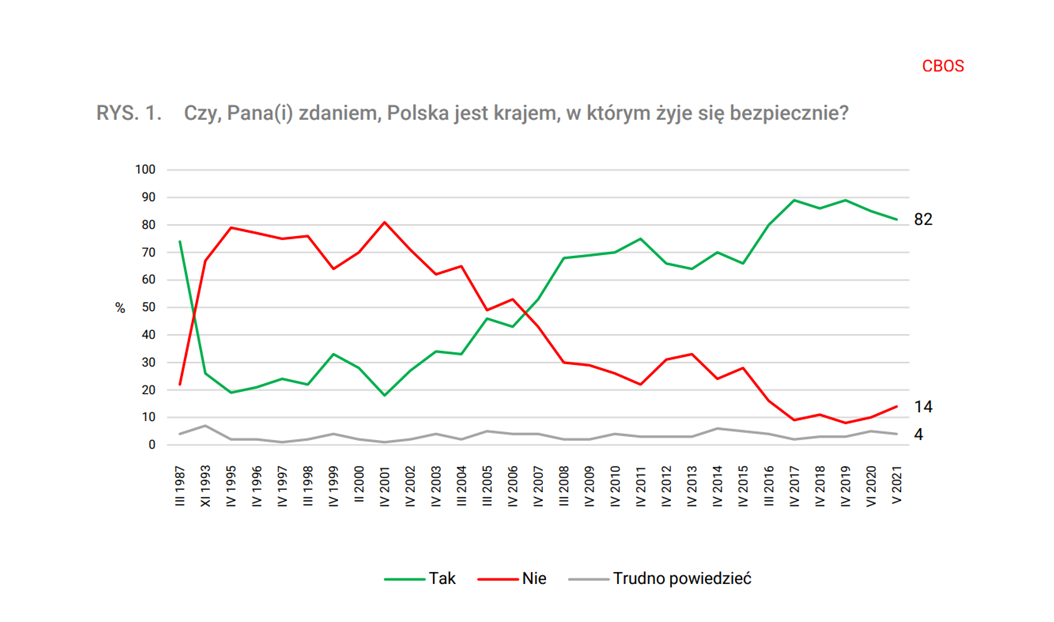 Źródło: CBOS,  Komunikat z Badań  Nr 67/2021
[Speaker Notes: Zrobione]
Pion Kryminalny
[Speaker Notes: Zrobiono]
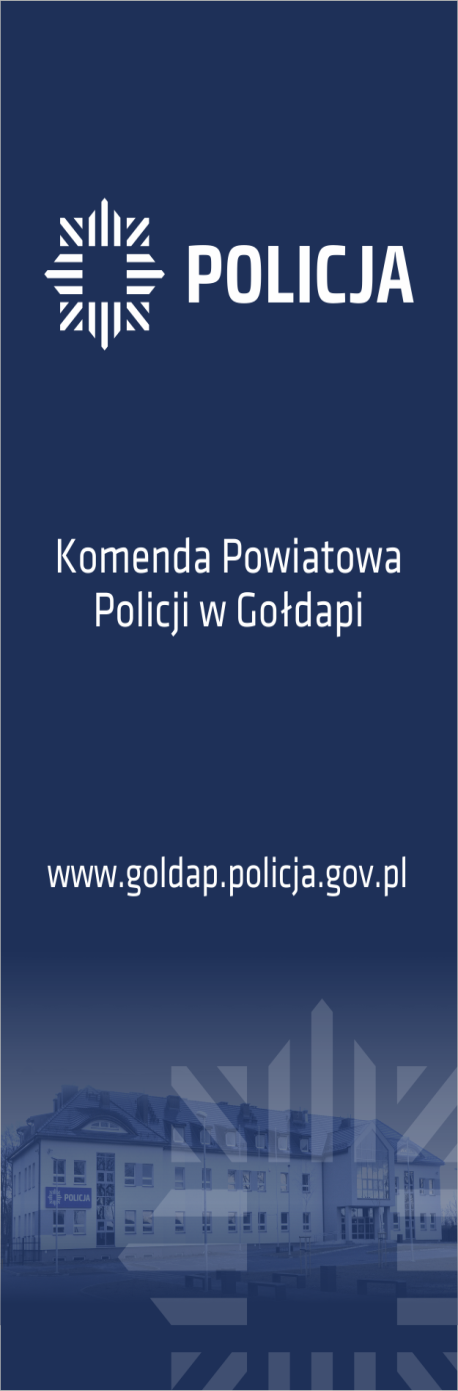 Wykrywalność ogólna
Przestępstwa stwierdzone : 2020 – 329 
                               2021 – 376 (+ 46 )
                                                           WD - 114%
Wskaźnik zaległości : 0,95 (śr. wojewódzka 1,76)
[Speaker Notes: Zrobione]
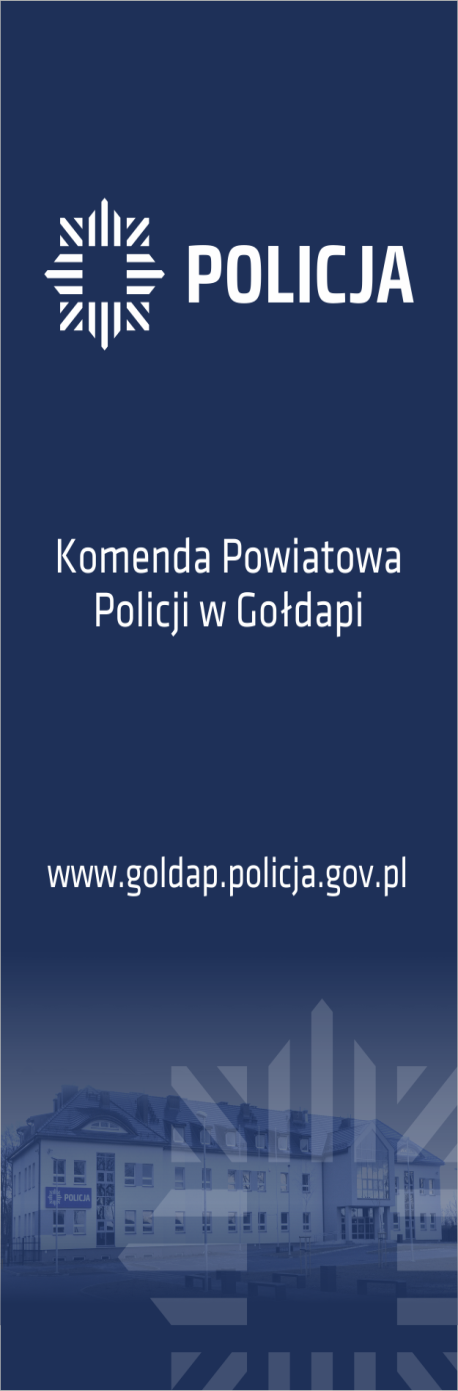 Przestępstwa  kryminalne
I Miejsce w województwie
Przestępstwa stwierdzone : 2020 – 226
                                                       2021 – 227 ( +1 )
                                                                     WD - 100,4%
[Speaker Notes: Zrobione]
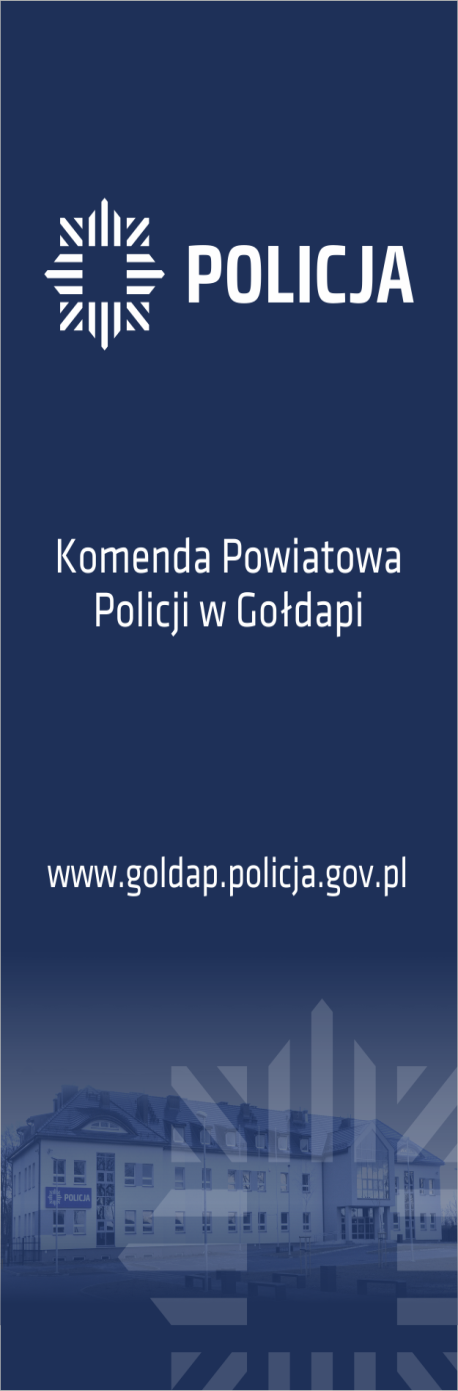 Przestępczość – wybrane kategorie przestępstw 7 x 17
I Miejsce w województwie
Przestępstwa stwierdzone : 2020 – 99
                                                    2021 – 95 (-4)
                                                                      WD - 96,0%
[Speaker Notes: Zrobione]
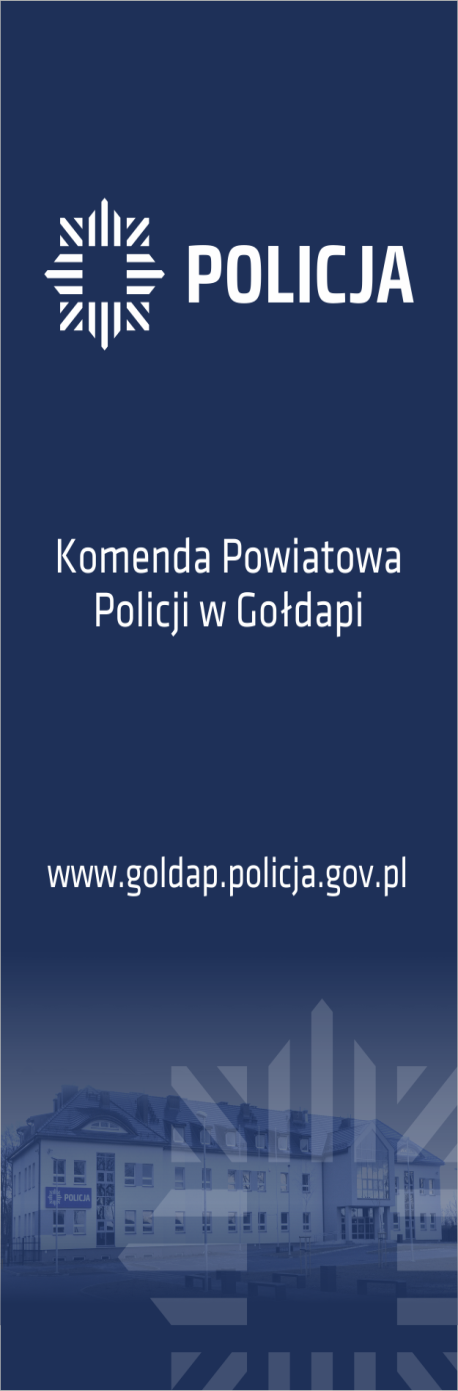 Rozbój, kradzież i wymuszenia
[Speaker Notes: Zrobione]
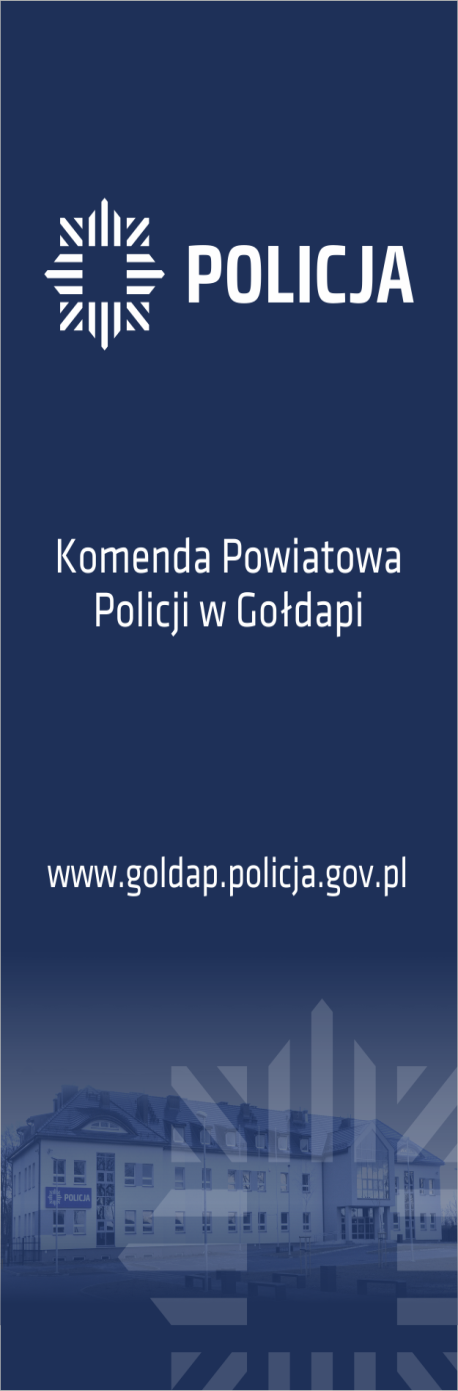 Bójka i pobicie
[Speaker Notes: Zrobione]
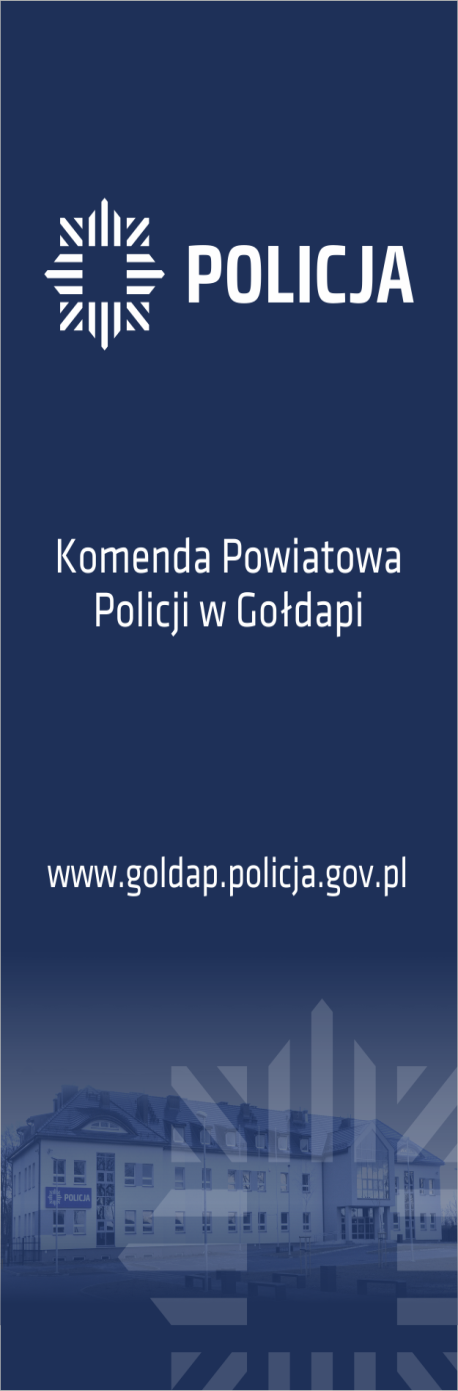 Uszczerbek na zdrowiu
[Speaker Notes: Zrobione]
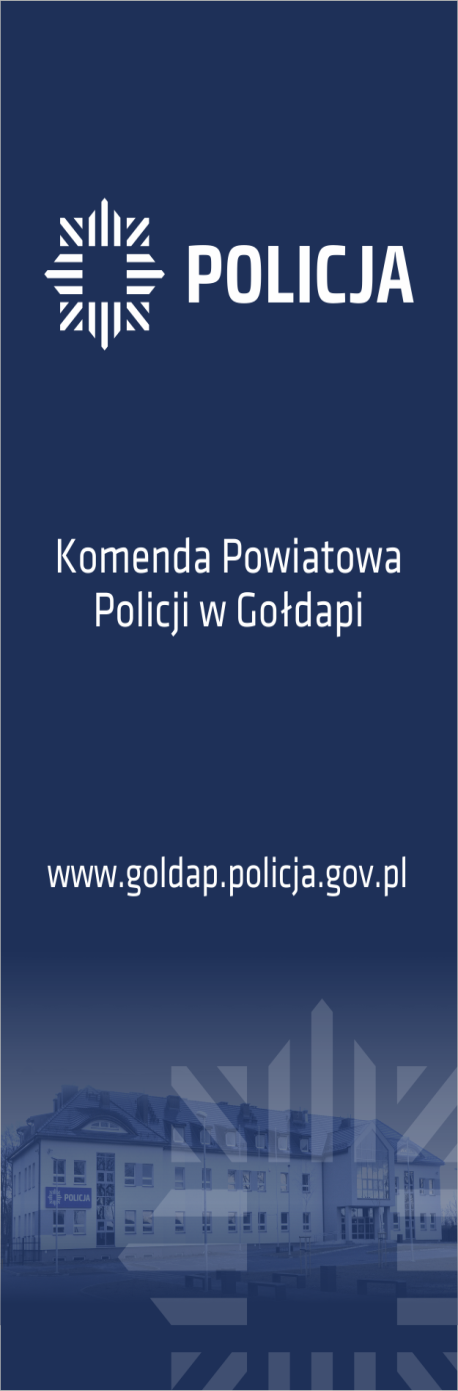 Kradzież z włamaniem
[Speaker Notes: Zrobione]
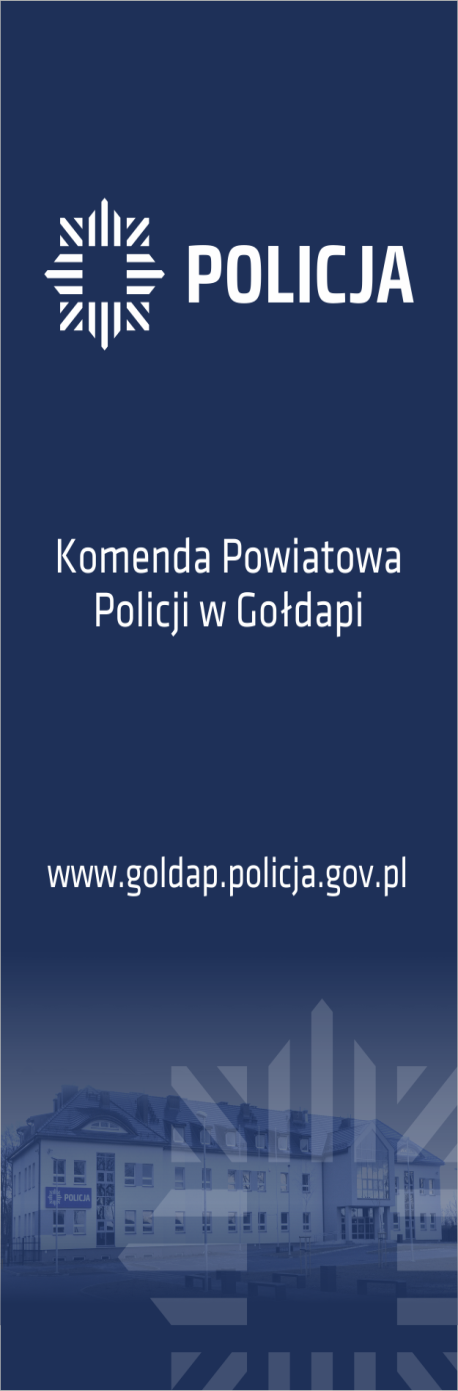 Kradzież cudzej rzeczy
[Speaker Notes: Zrobione]
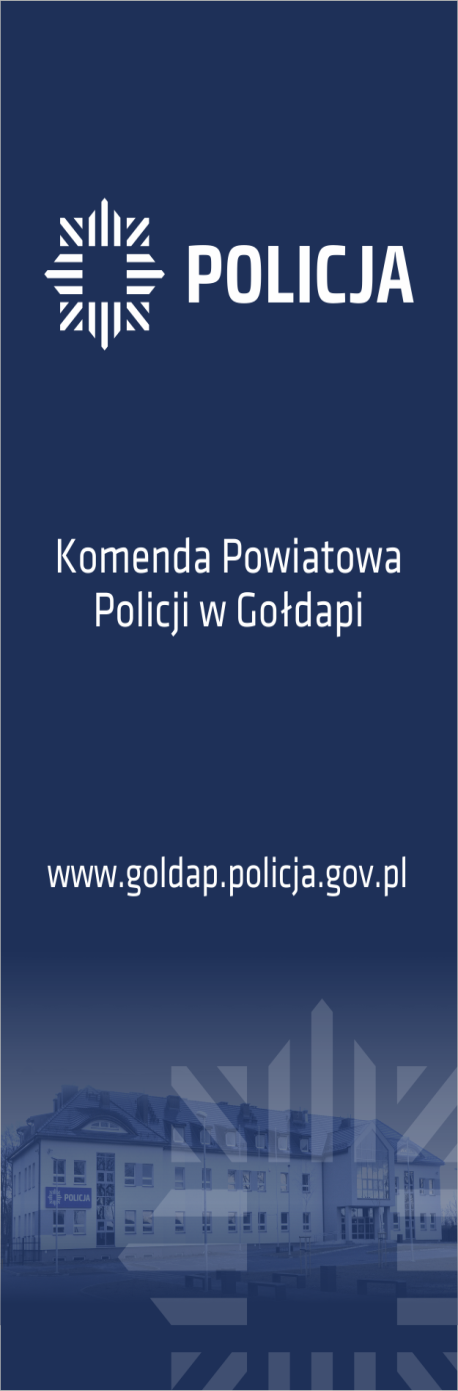 Uszkodzenie rzeczy
[Speaker Notes: Zrobione]
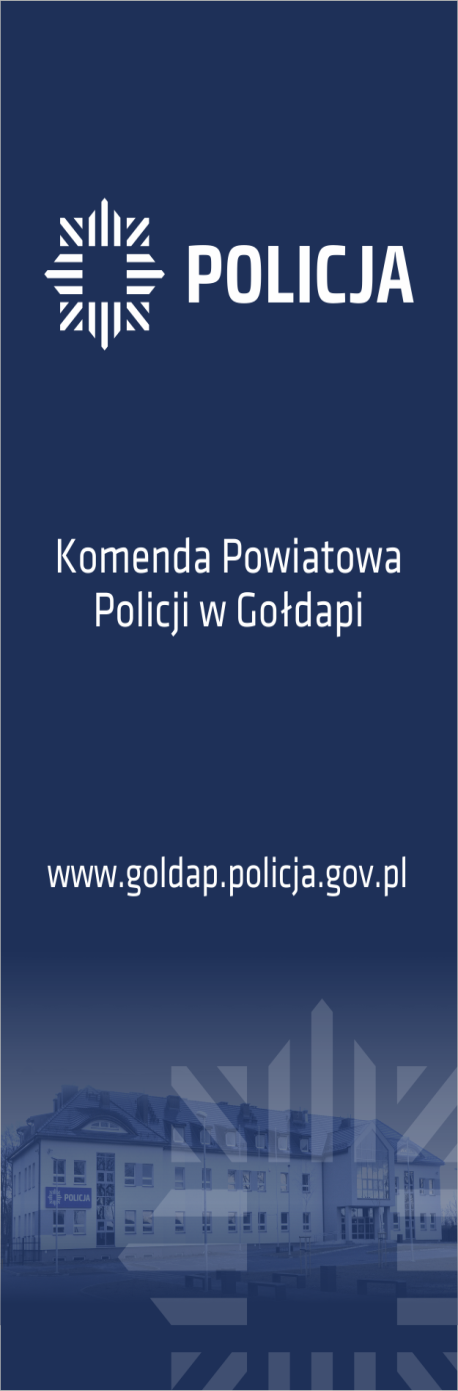 Ustawa o przeciwdziałaniu narkomanii
[Speaker Notes: Zrobione]
Skuteczność poszukiwań
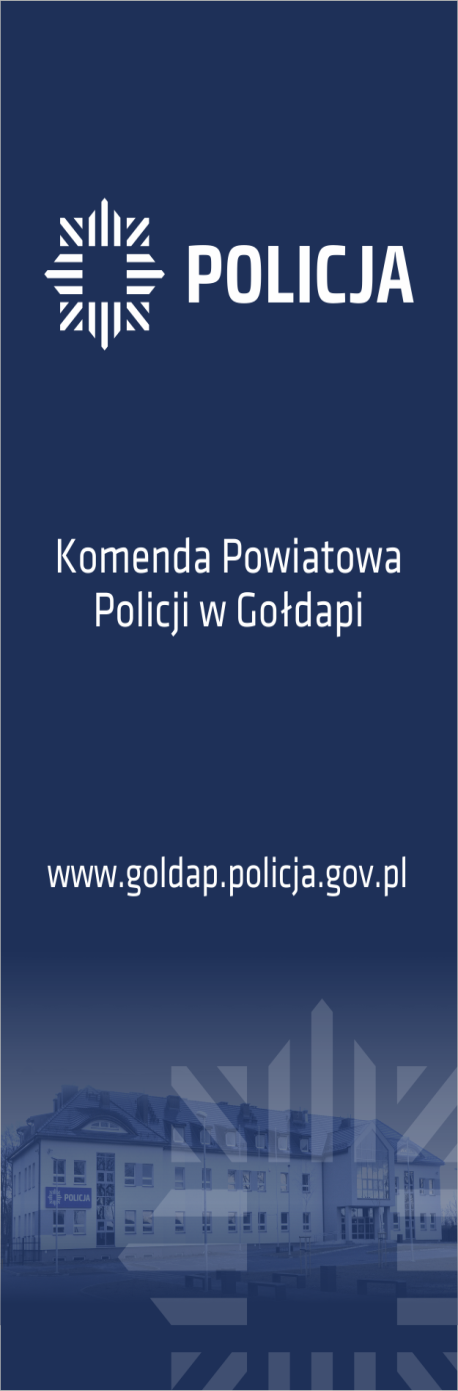 Wartość mienia odzyskanego i zabezpieczonego
Łączna wartość mienia zabezpieczonego
 w 2021 roku w KPP Gołdap wyniosła 284040 zł
[Speaker Notes: Zrobione]
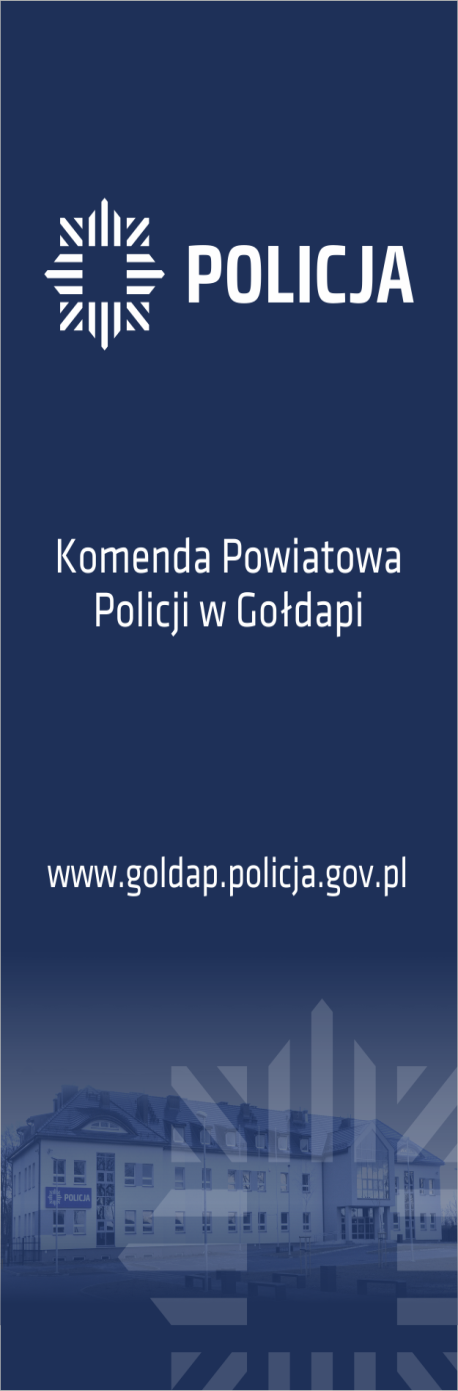 Wydział Prewencji i Ruchu Drogowego
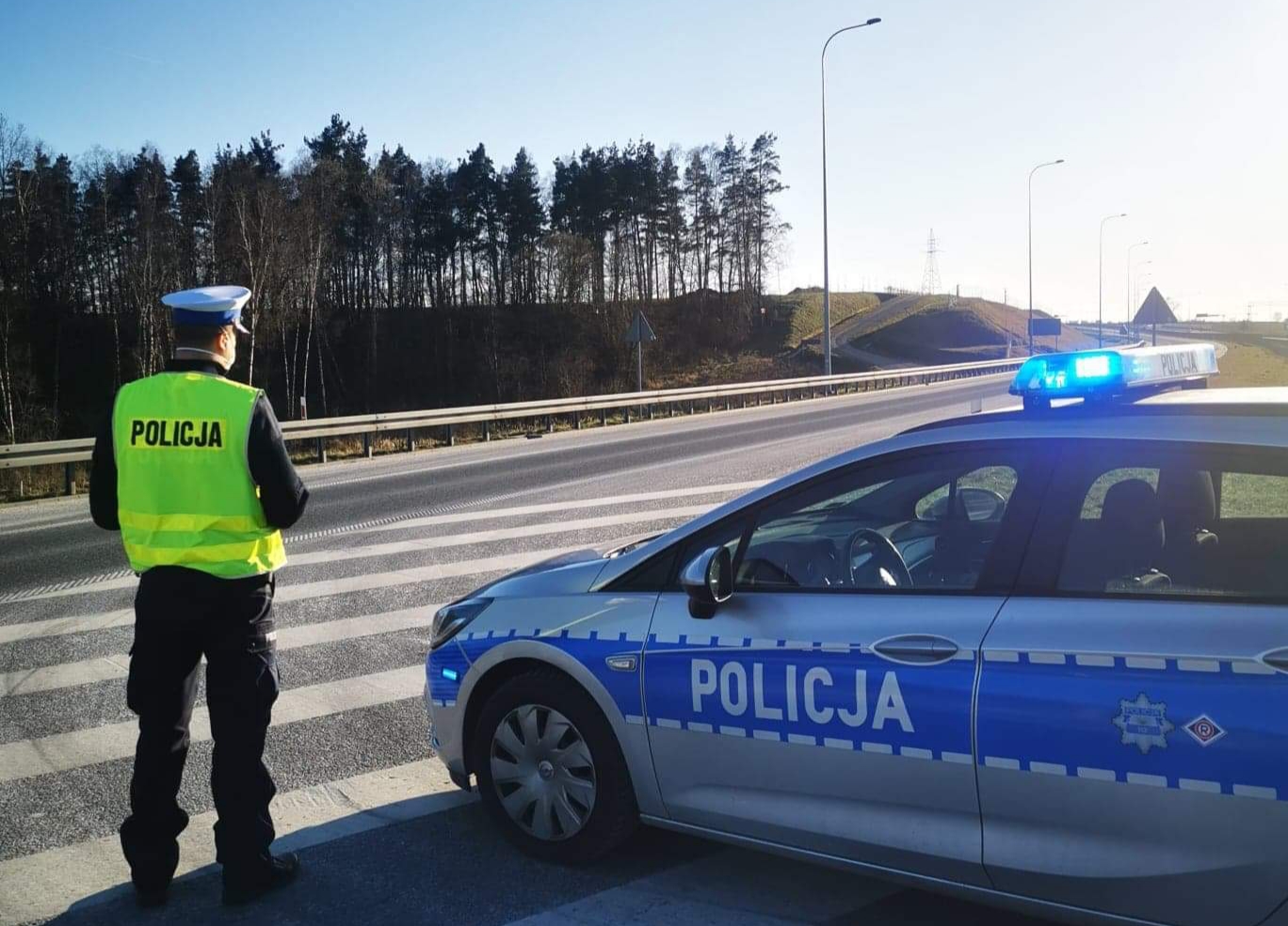 [Speaker Notes: Zrobione]
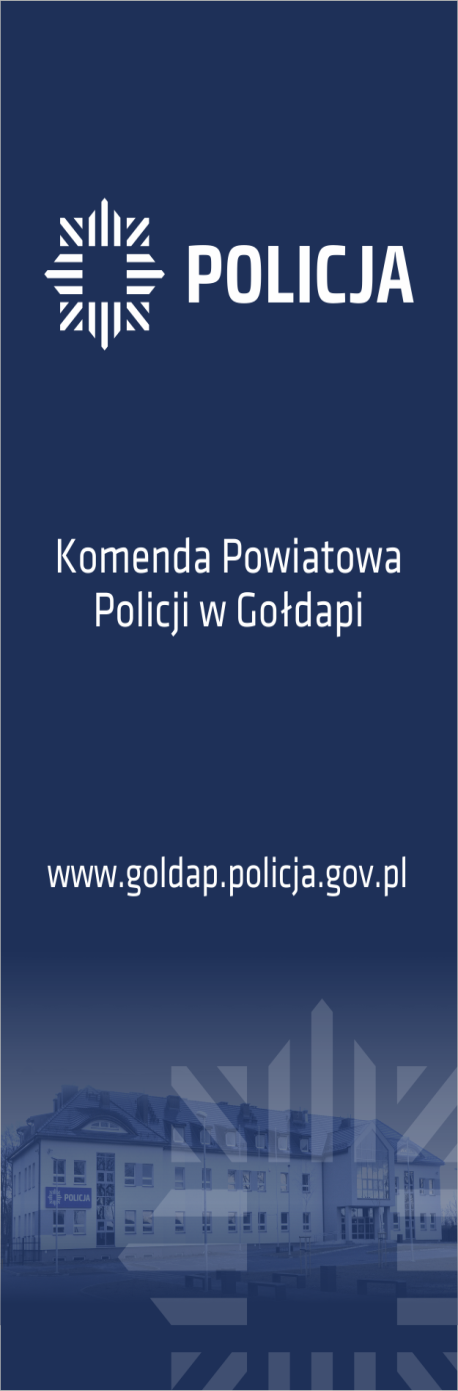 CZAS REAKCJI NA ZDARZENIE W 2021 r.
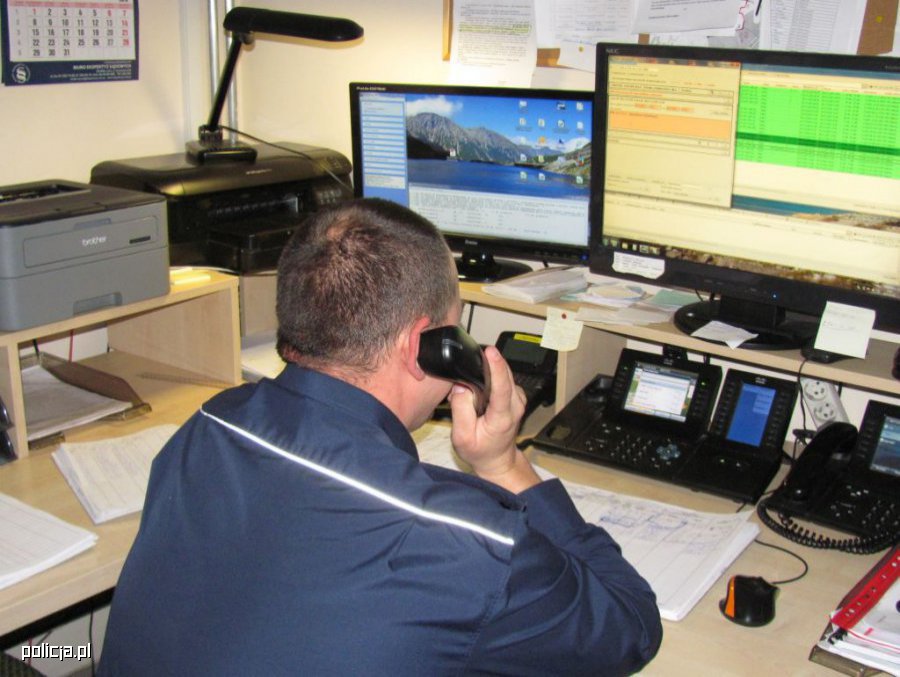 [Speaker Notes: Zrobione]
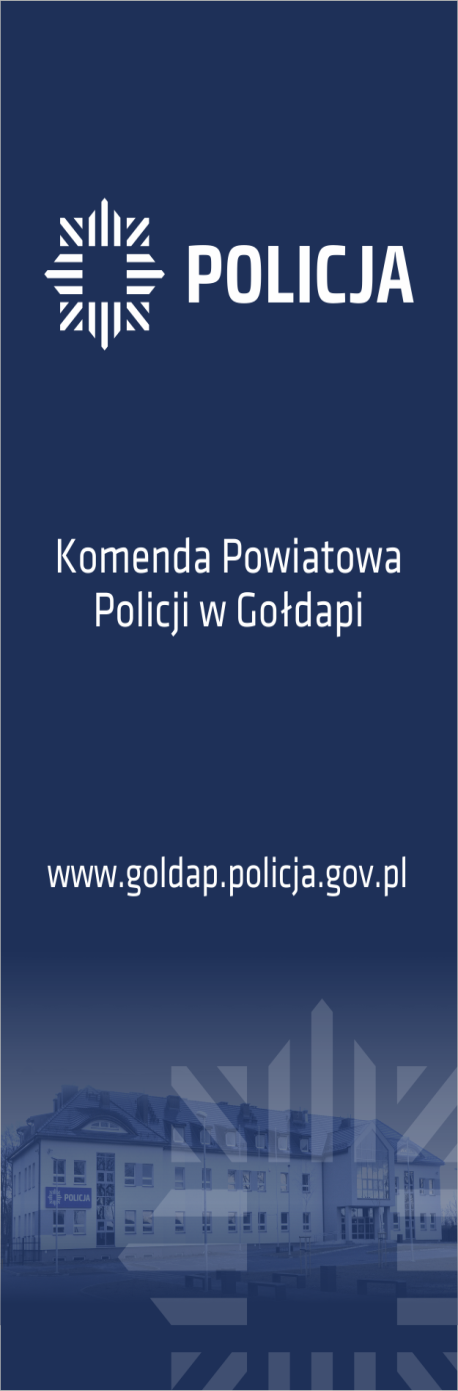 Ilość interwencji
[Speaker Notes: Zrobione]
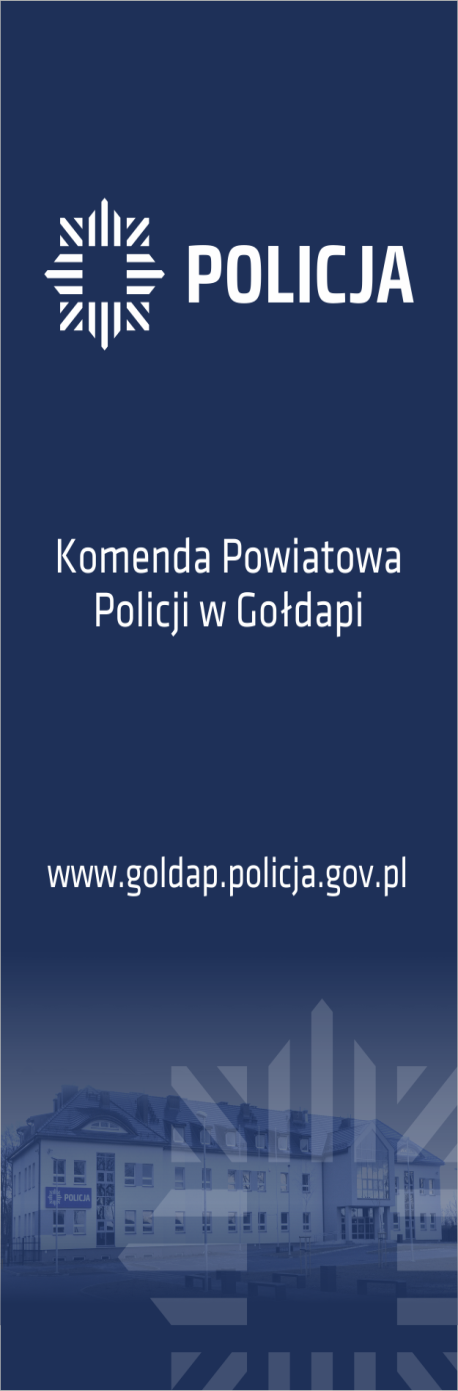 Liczba bezwzględna policjantów skierowanych do służby patrolowej i obchodowej wszystkich komórek organizacyjnych
[Speaker Notes: Zrobione]
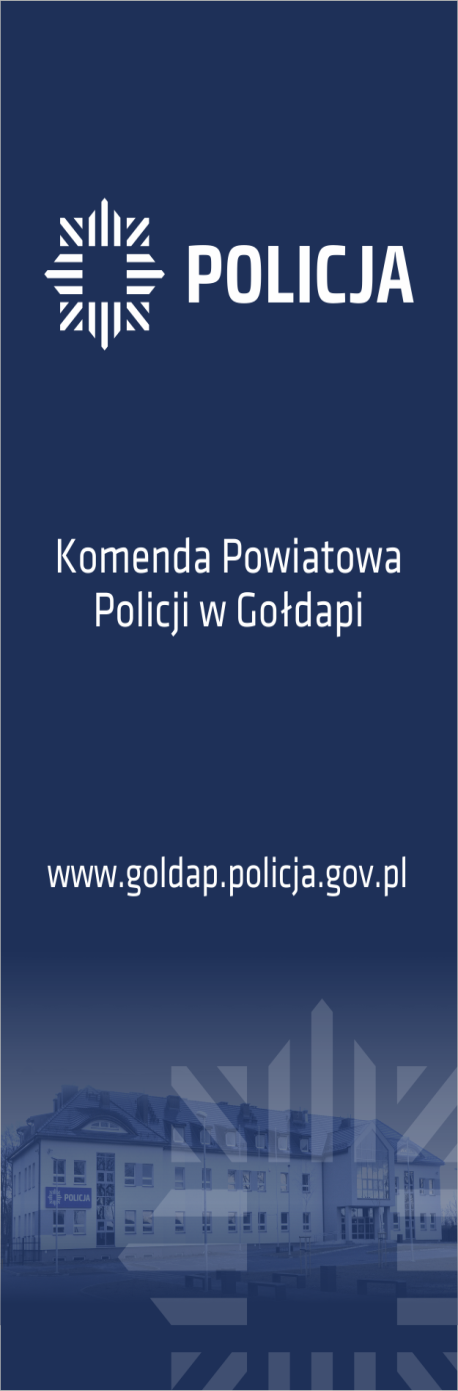 Ilość osób zatrzymanych w PDOZ
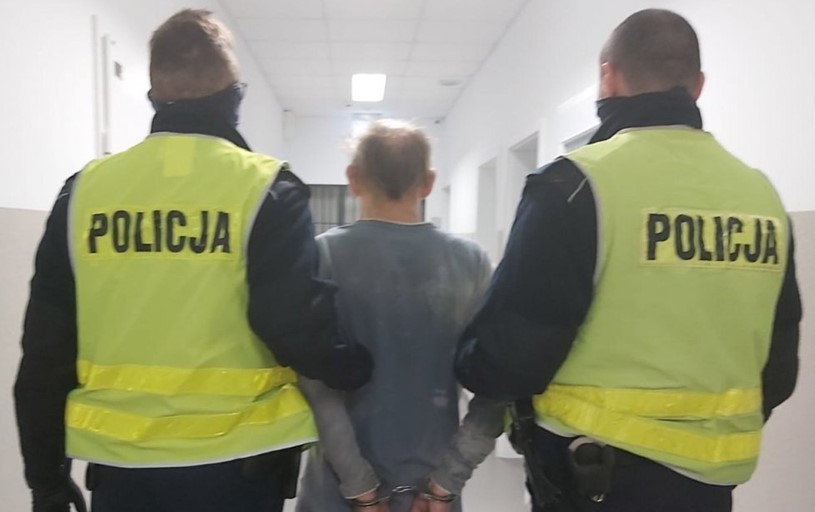 [Speaker Notes: Zrobione]
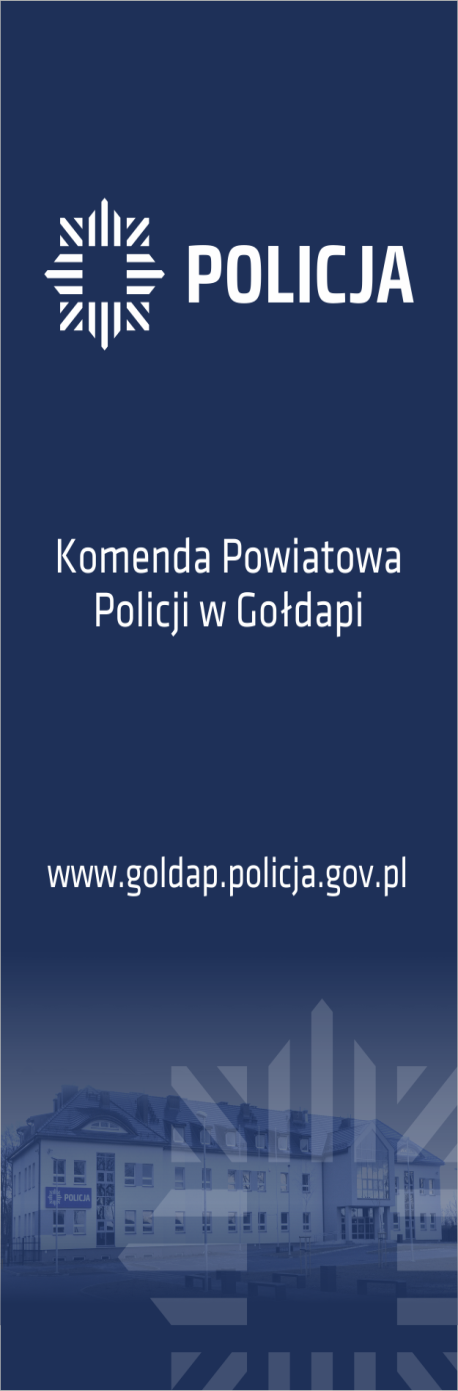 Ilość zaistniałych wypadków i kolizji drogowych
+ 41
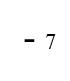 - 27
[Speaker Notes: Zrobione]
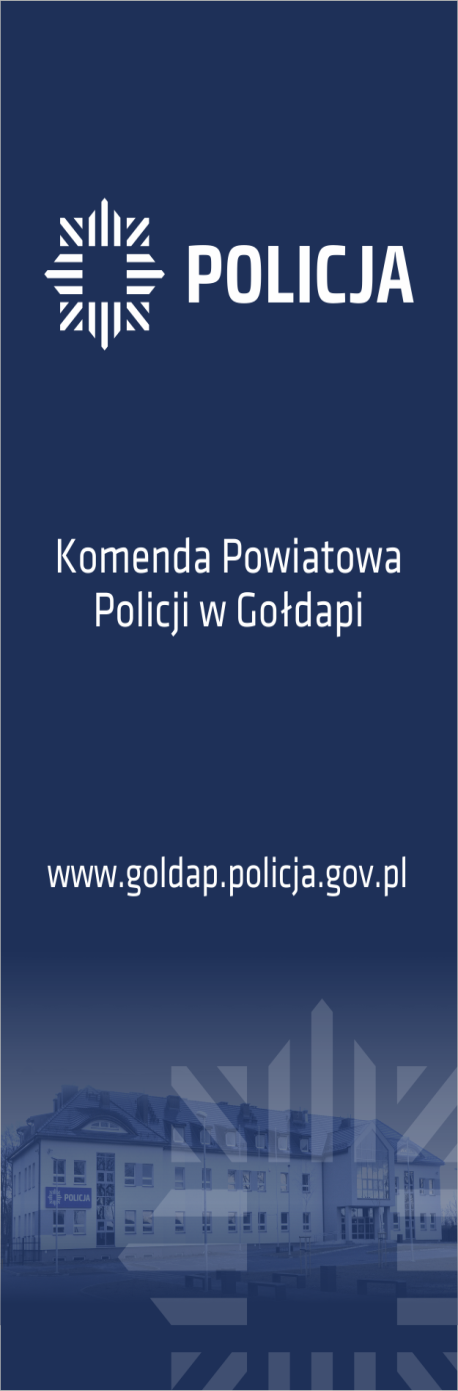 Liczba ofiar śmiertelnych i rannych w wypadkach drogowych
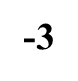 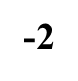 [Speaker Notes: Zrobione]
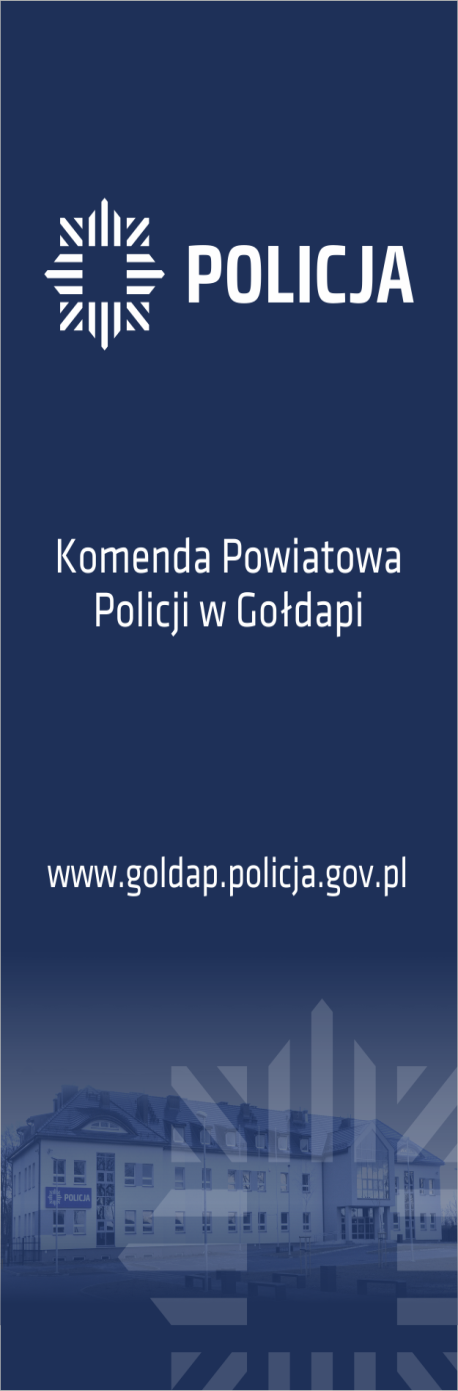 Stan Bezpieczeństwa  na drogach powiatu gołdapskiego w 2021 roku
[Speaker Notes: Zrobione]
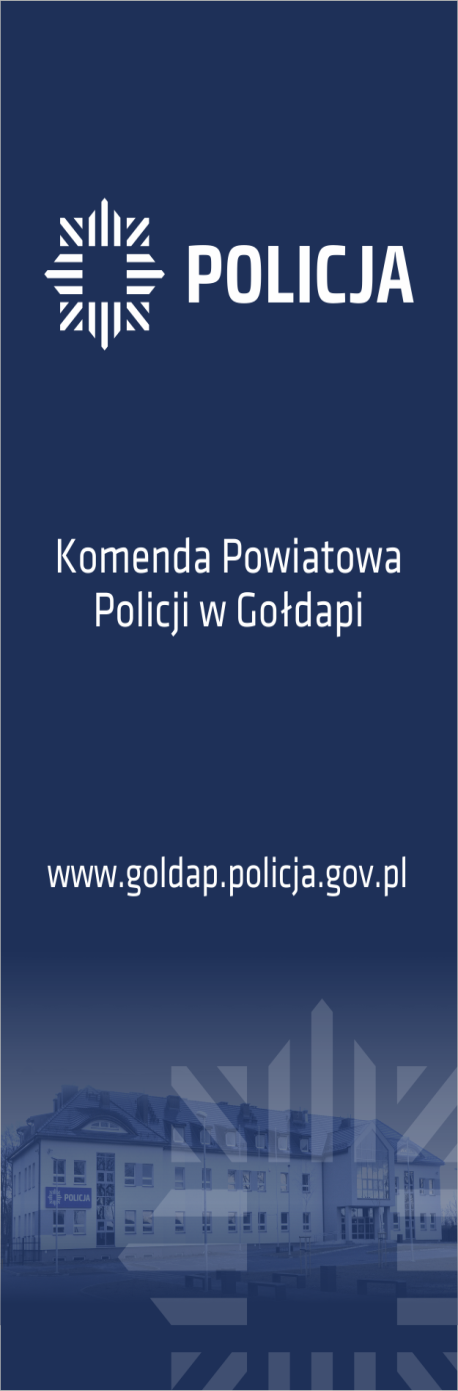 Liczba nałożonych mandatów karnych w RD
+722
[Speaker Notes: Zrobione]
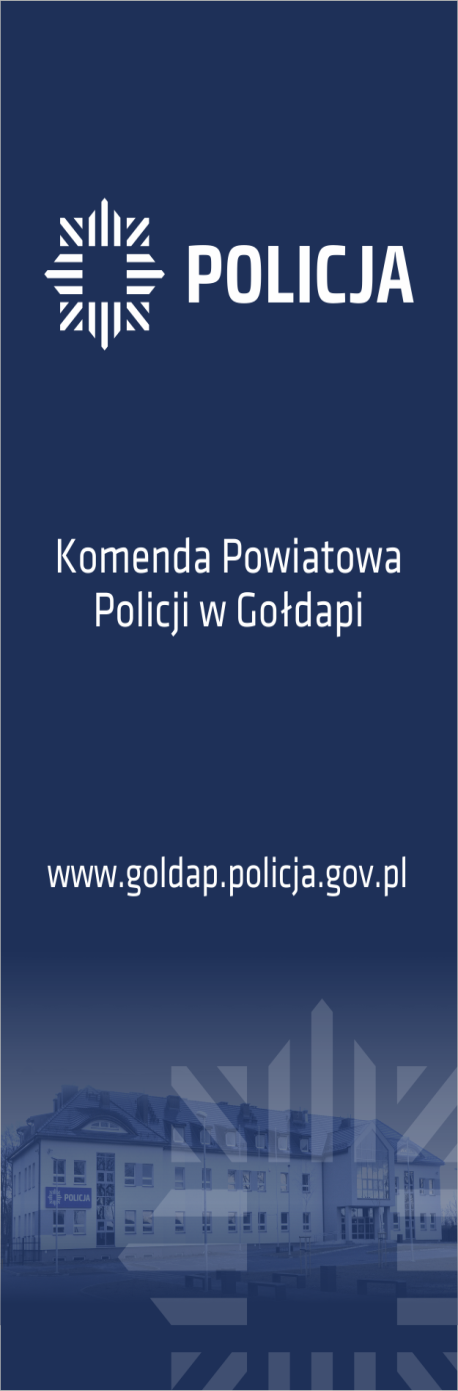 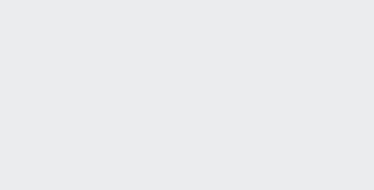 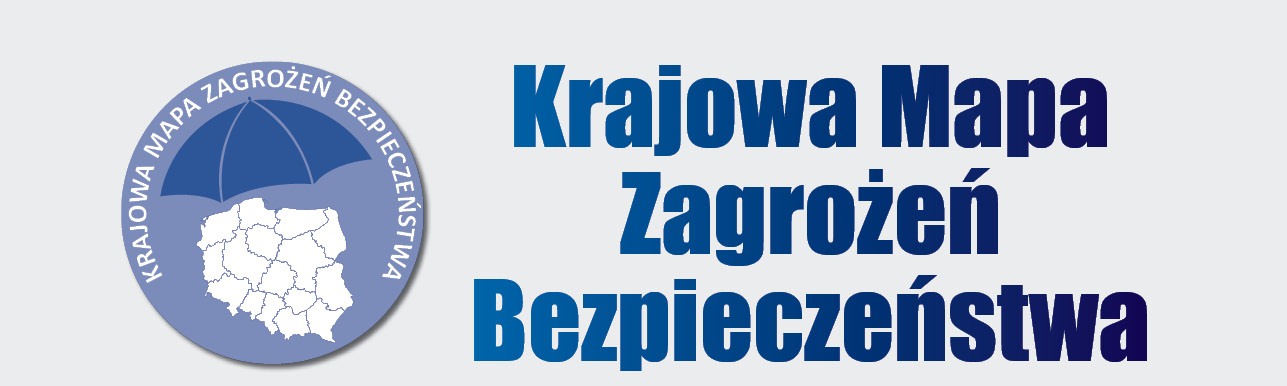 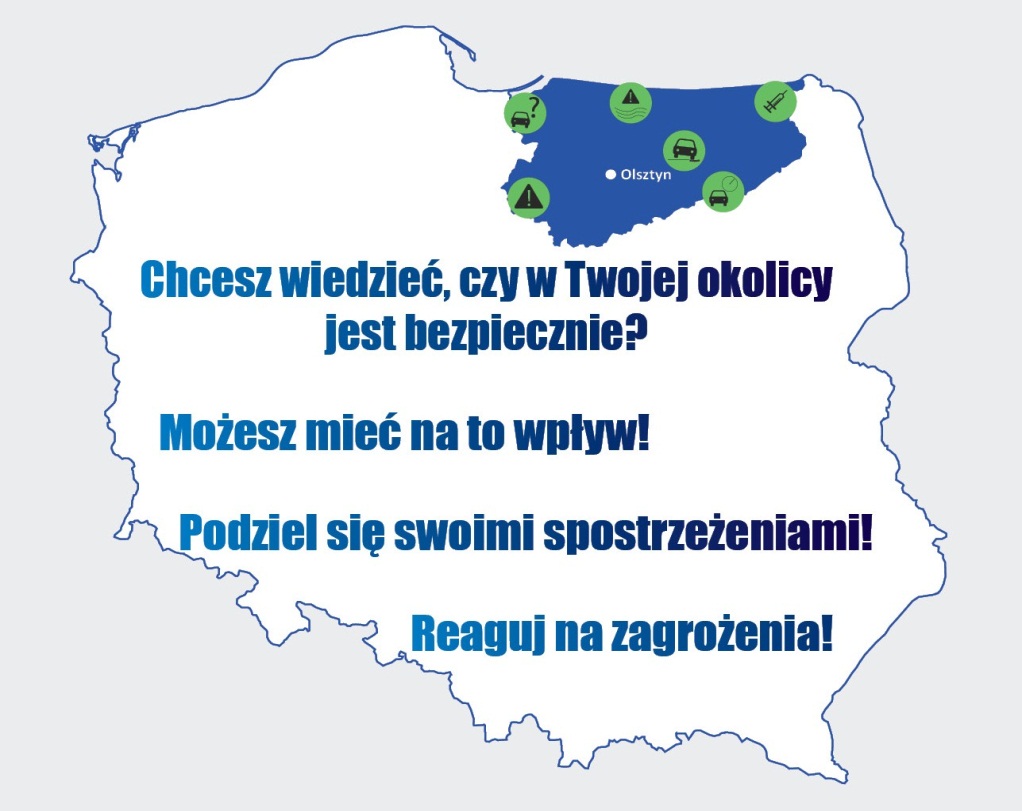 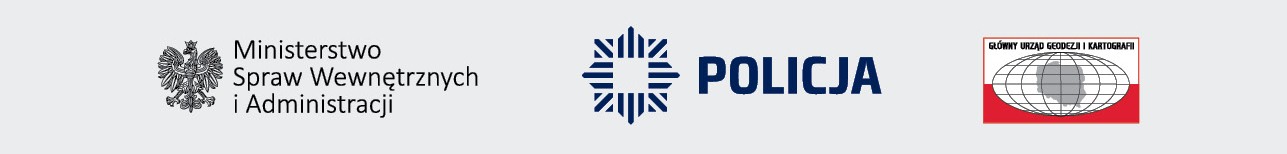 Stan na dzień 31 grudnia 2018r.
[Speaker Notes: Zrobione]
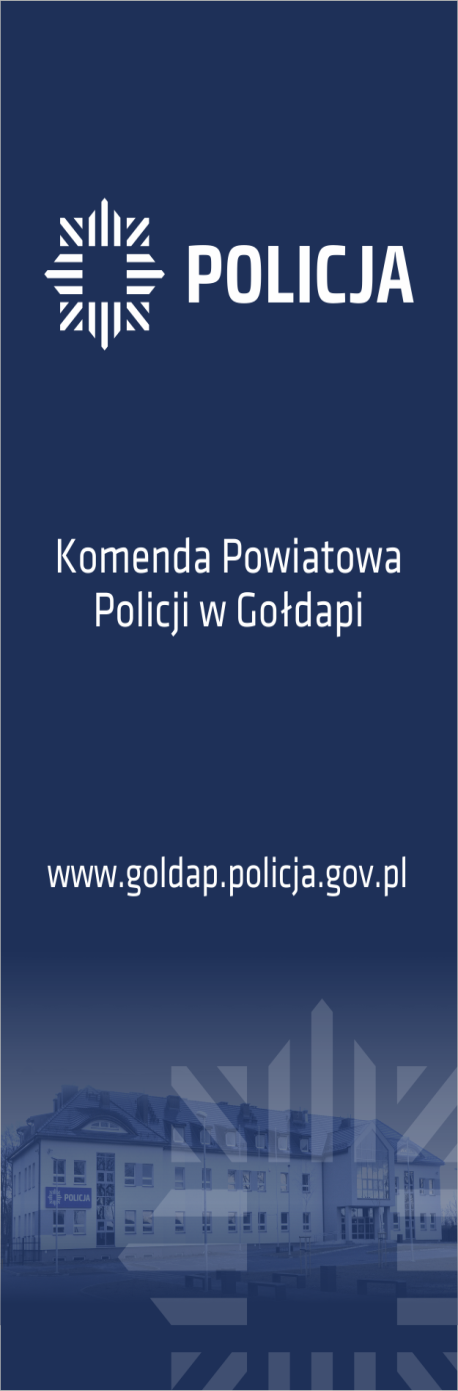 Krajowa Mapa Zagrożeń Bezpieczeństwa
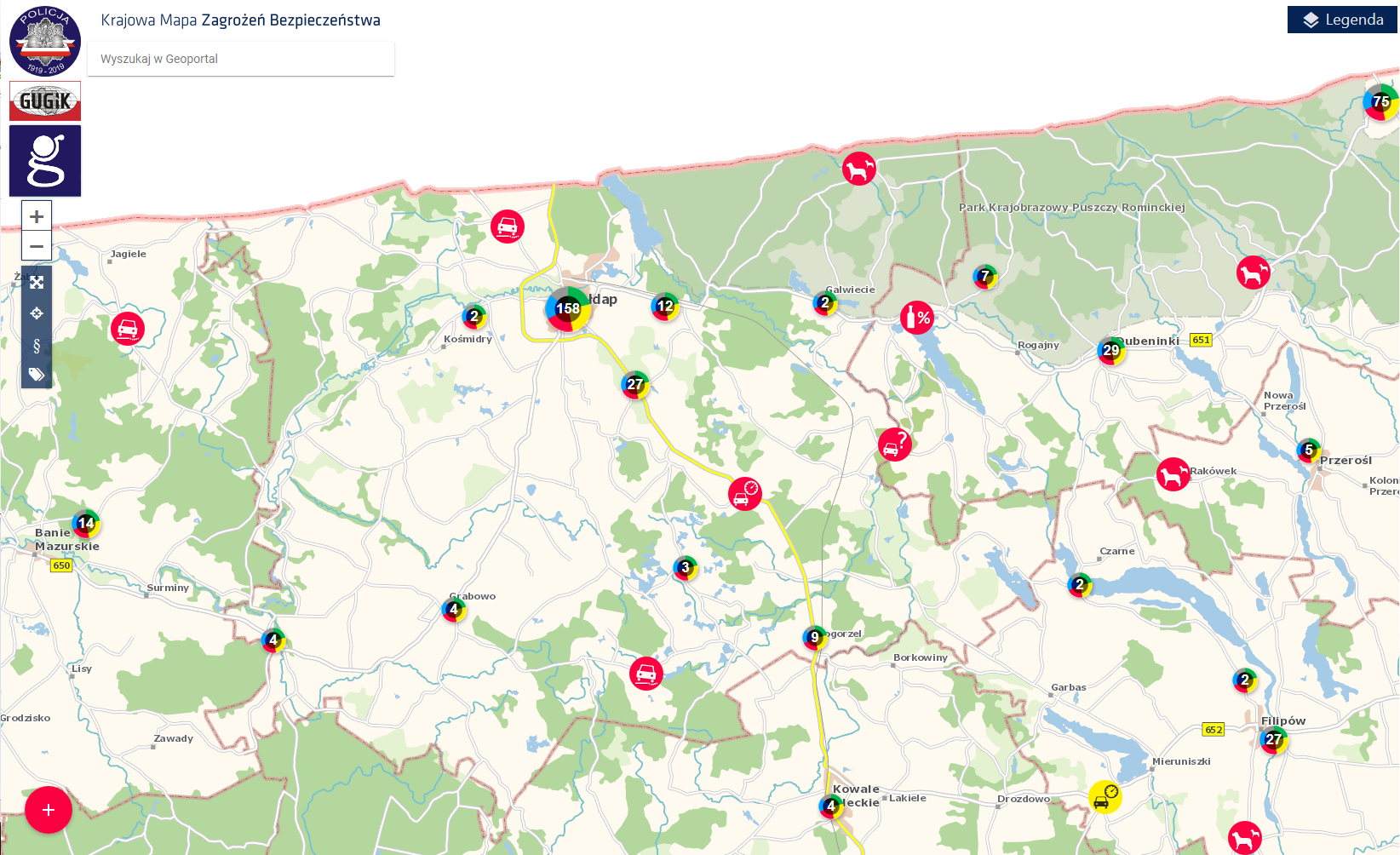 Stan na dzień 31 grudnia 2021 r.
[Speaker Notes: Zrobione]
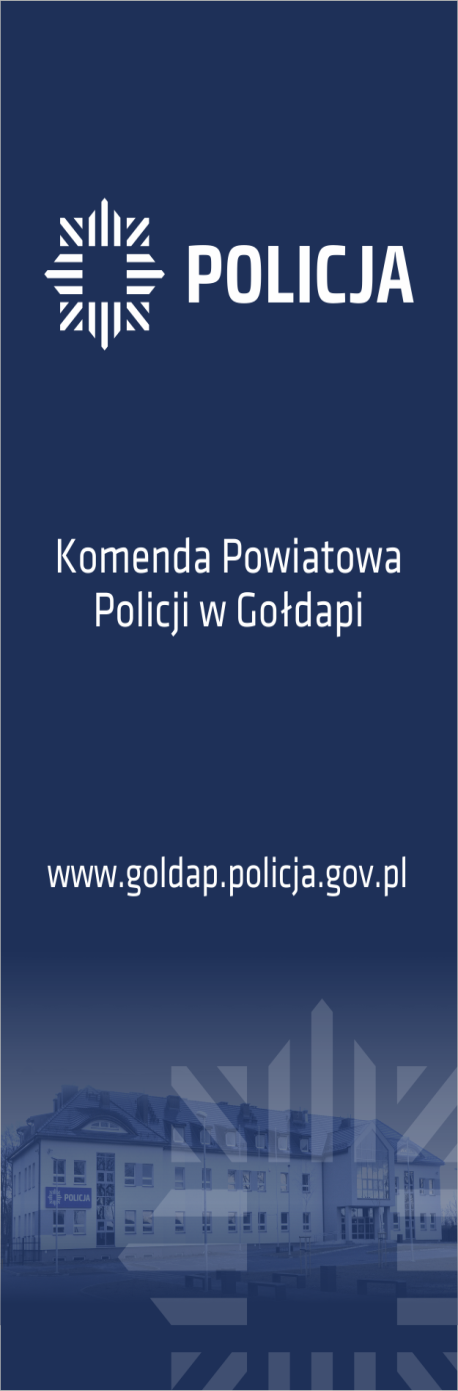 Krajowa Mapa Zagrożeń Bezpieczeństwa
[Speaker Notes: Zrobione]
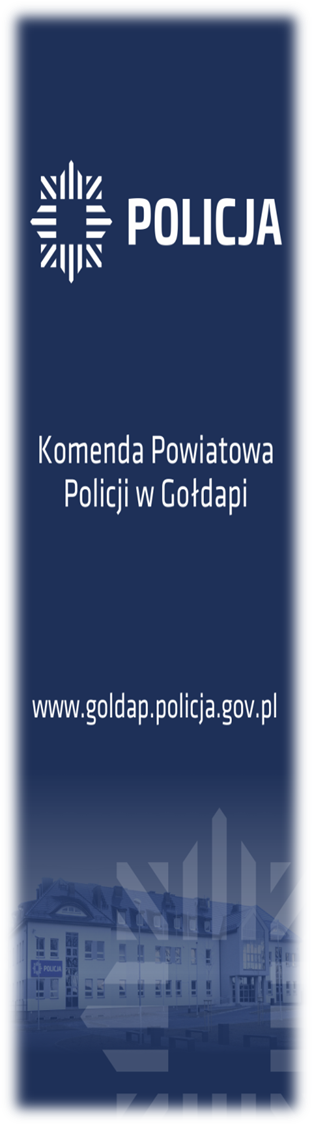 DZIAŁANIA  
PROFILAKTYCZNE
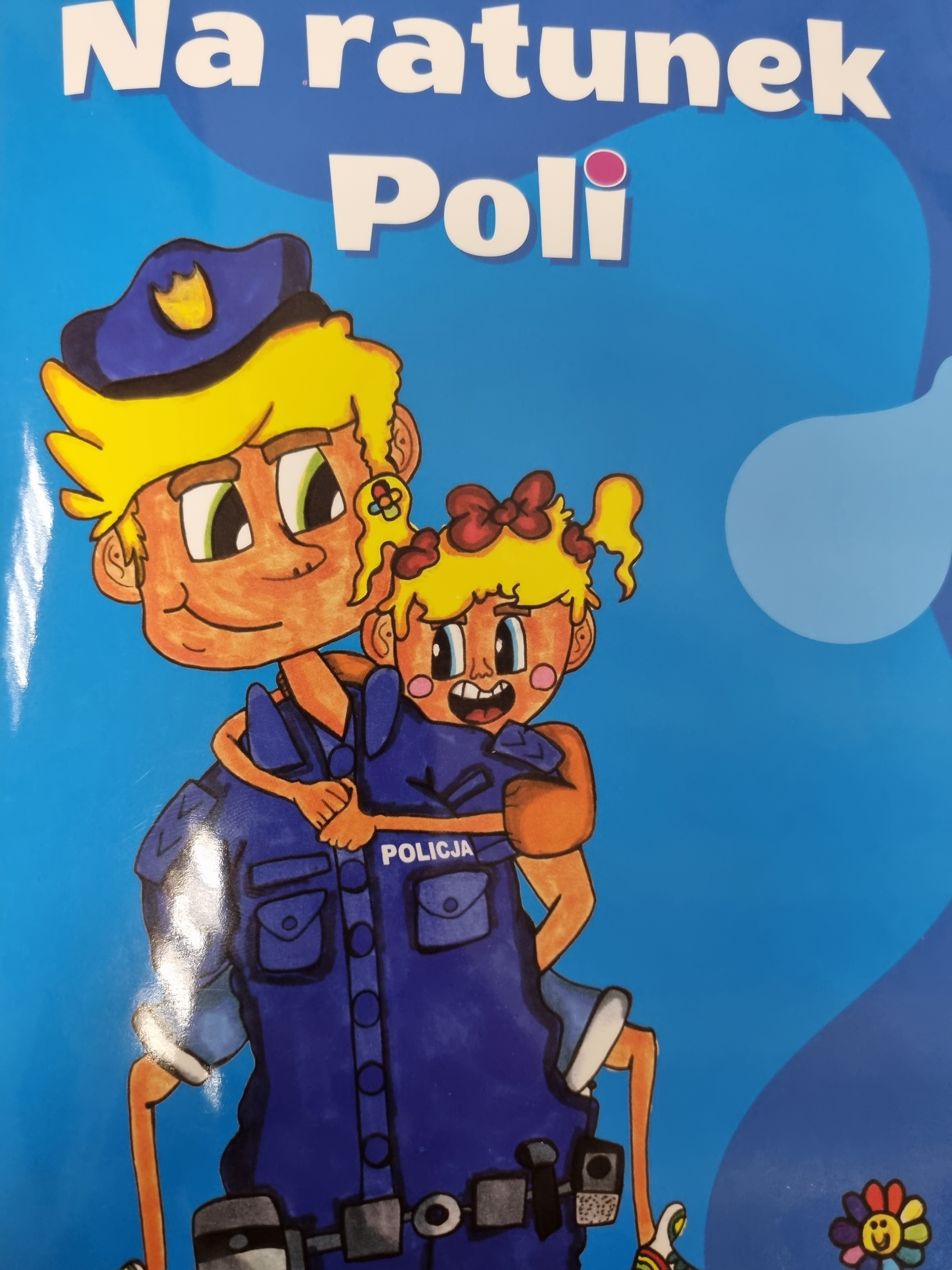 [Speaker Notes: Zrobione]
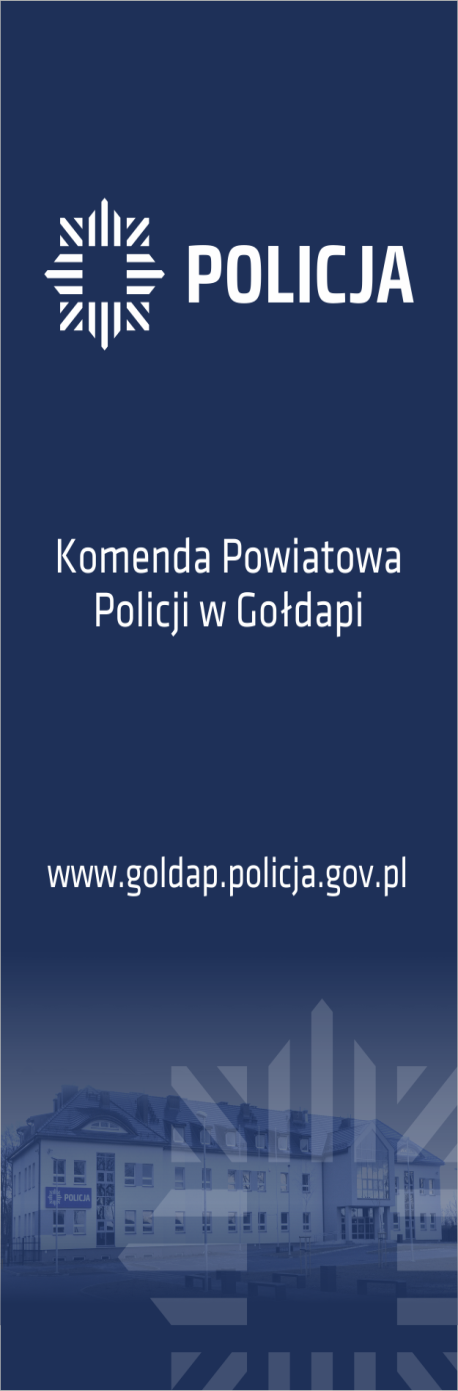 e-lekcje o bezpieczeństwie – spotkania online z dzielnicową
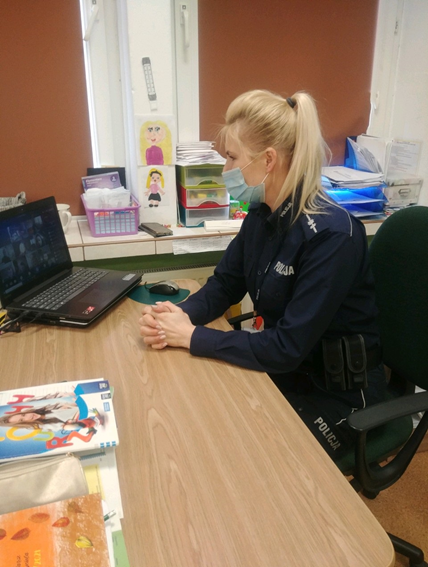 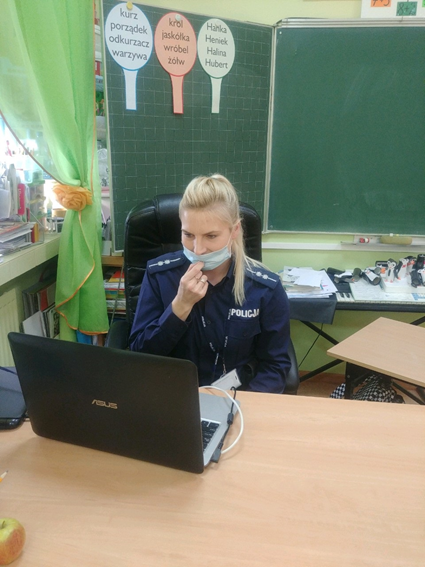 Profilaktyka i edukacja to jedno z podstawowych zadań, które wykonują gołdapscy policjanci aby zapewnić bezpieczeństwo dzieciom i młodzieży. Z uwagi na panująca w kraju sytuacje epidemiologiczną zajęcia szkolne zostały przeniesione w system nauki zdalnej - przez Internet, dlatego też funkcjonariusze gołdapskiej komendy, wychodząc naprzeciw obecnej sytuacji rozpoczęli prowadzenie zajęć online.
[Speaker Notes: Zrobione]
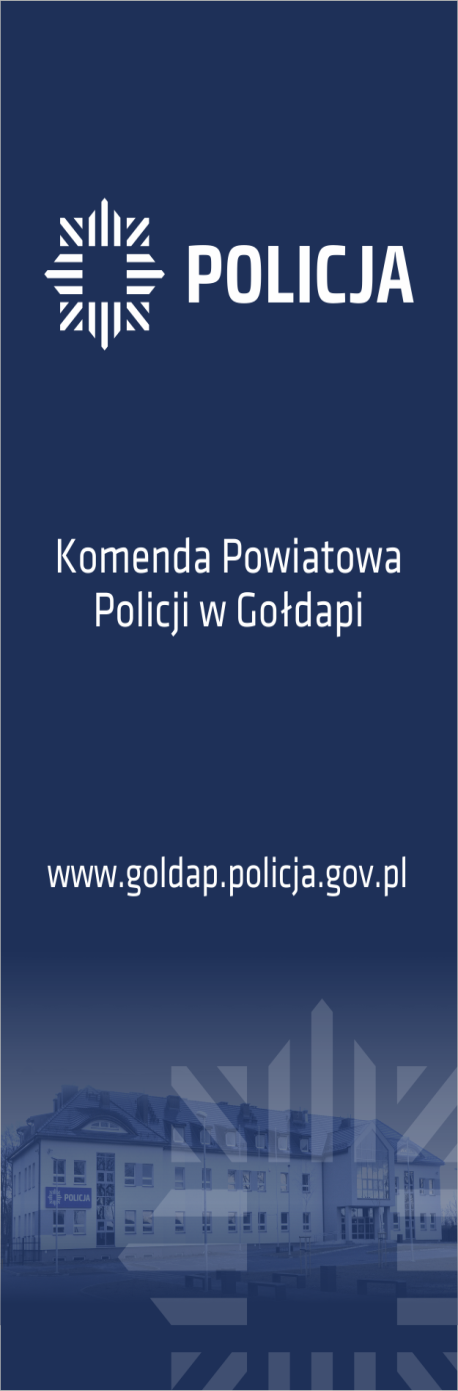 Bezpieczne wakacje – policjanci przypominali o bezpieczeństwie nad wodą
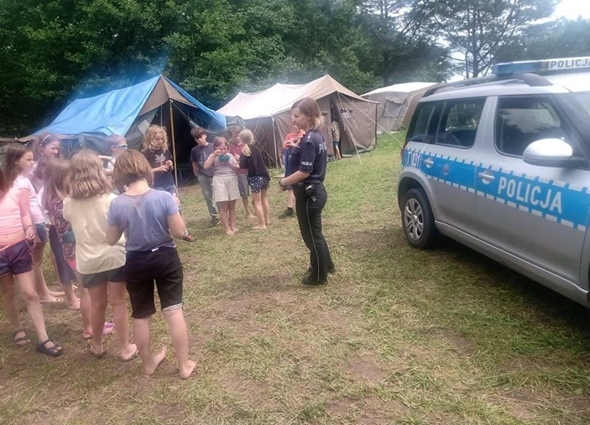 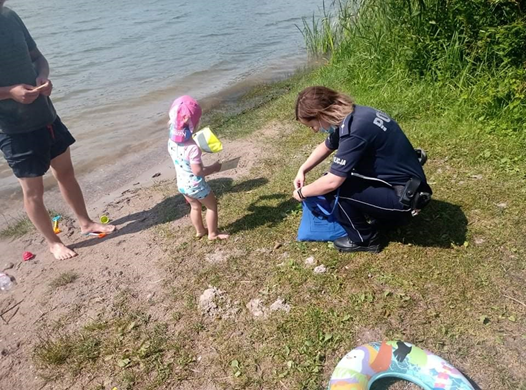 Mając na celu poprawę bezpieczeństwa mieszkańców i turystów wypoczywających nad wodami w powiecie gołdapskim miejscowi policjanci nad jeziorami w Gołdapi, w m. Pluszkiejmy i Kiepojcie przypomnieli o zasadach bezpieczeństwa nad wodą oraz rozdawali ulotki i gadżety promujące ten rodzaj wypoczynku.
[Speaker Notes: Zrobione]
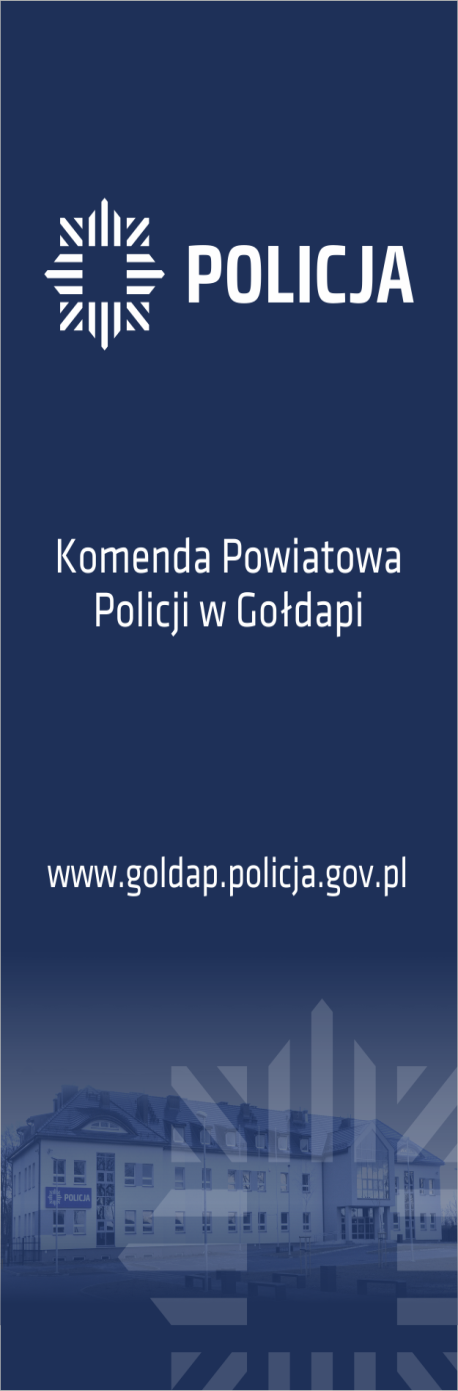 Wakacje na rowerze - policjanci dbają o bezpieczeństwo cyklistów
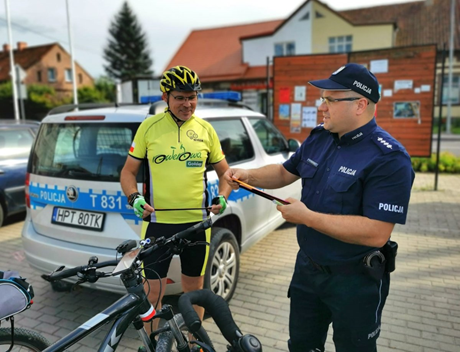 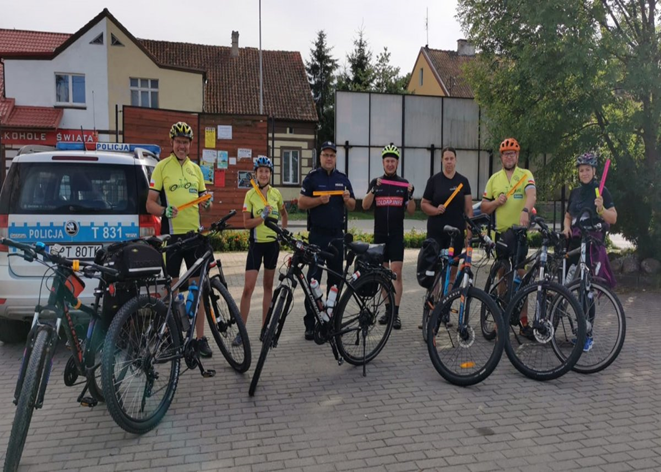 Z grupą cyklistów „Rowerowa Gołdap” z terenu Gołdapi, która zorganizowała wycieczkę po terenie gmin Banie Mazurskie i Budry spotkał się gołdapski policjant. Oprócz pogadanki o bezpieczeństwie funkcjonariusz uczestnikom wyprawy wręczył opaski odblaskowe i odblaskowe naklejki na rowery. Cykliści zatem świecili na drodze przykładem.
[Speaker Notes: Zrobione]
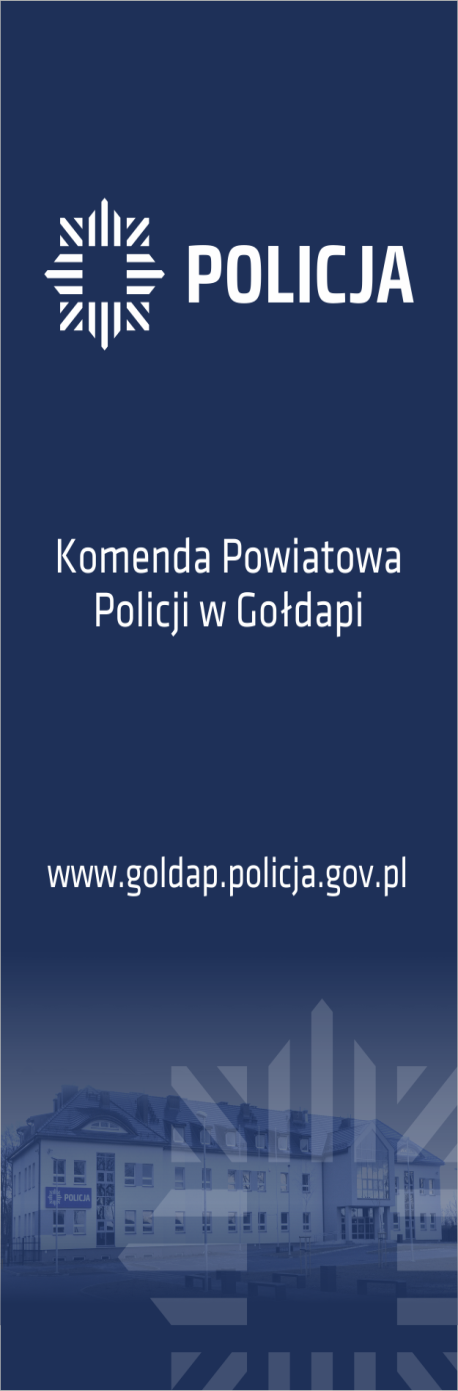 Profilaktyka SMYKA
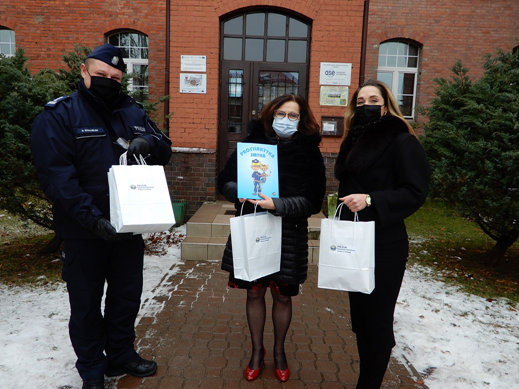 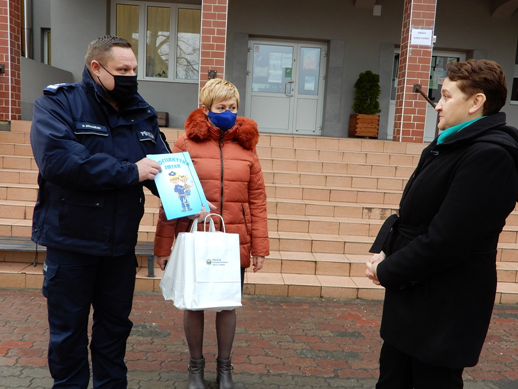 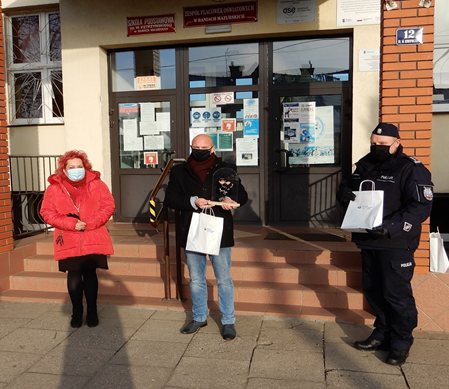 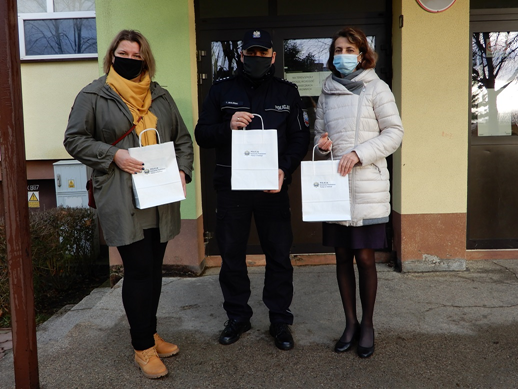 Projekt „Profilaktyka smyka” realizowano we wszystkich Szkołach Podstawowych oraz grupach zerowych Oddziałów Przedszkolnych na terenie powiatu gołdapskiego. Skierowany był do uczniów klas 0-III i poruszał problemy szeroko pojętej tematyki bezpieczeństwa w najbliższym otoczeniu dziecka. Zakupiono materiały profilaktyczne (71 pakietów) do prowadzenia spotkań z wspomnianą grupą dzieci.
[Speaker Notes: Zrobione]
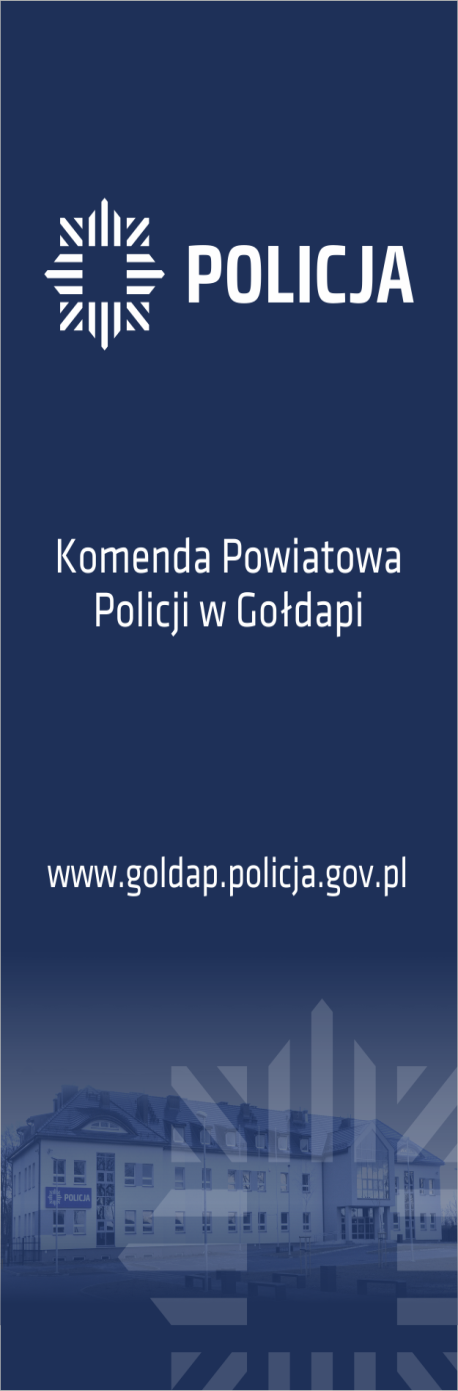 Fundusz Wsparcia Policji
Gmina Gołdap:
23.202 zł - Gminna Komisja Rozwiązywania Problemów Alkoholowych  z  przeznaczeniem na zakwaterowanie i wyżywienie policjantów z OPP KWP w Olsztynie12.000 zł - dofinansowanie do bieżących wydatków jednostki
8.000 zł – na wypłatę nagród policjantom służb zewnętrznym

Gmina Banie Mazurskie:
5.000 zł - dofinansowanie do bieżących wydatków jednostki

Gmina Dubeninki:5.000 zł - dofinansowanie do bieżących wydatków jednostki
Sponsoring
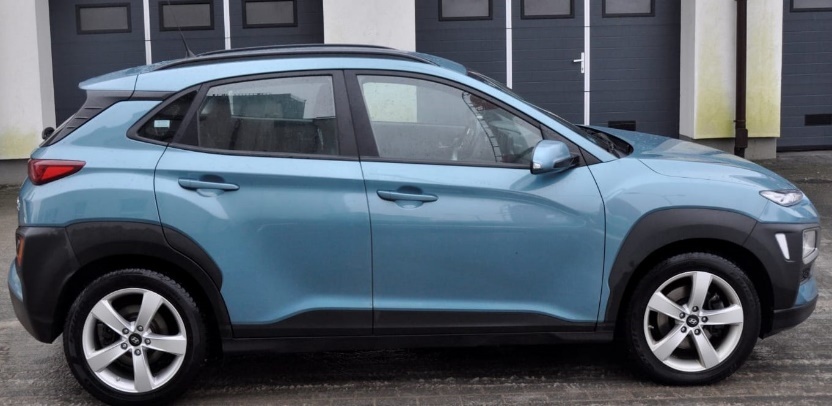 Gmina Gołdap:
25.000 zł 
Starostwo Powiatowe w Gołdapi 
25.000 zł 
Gmina Banie Mazurskie:
5.000 zł
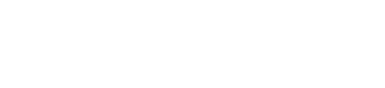 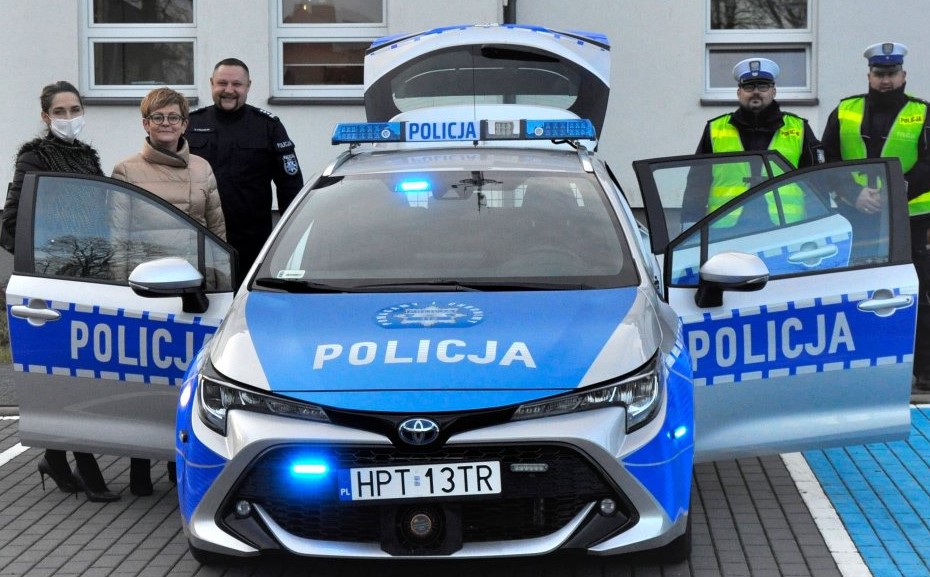 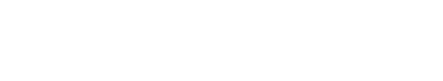 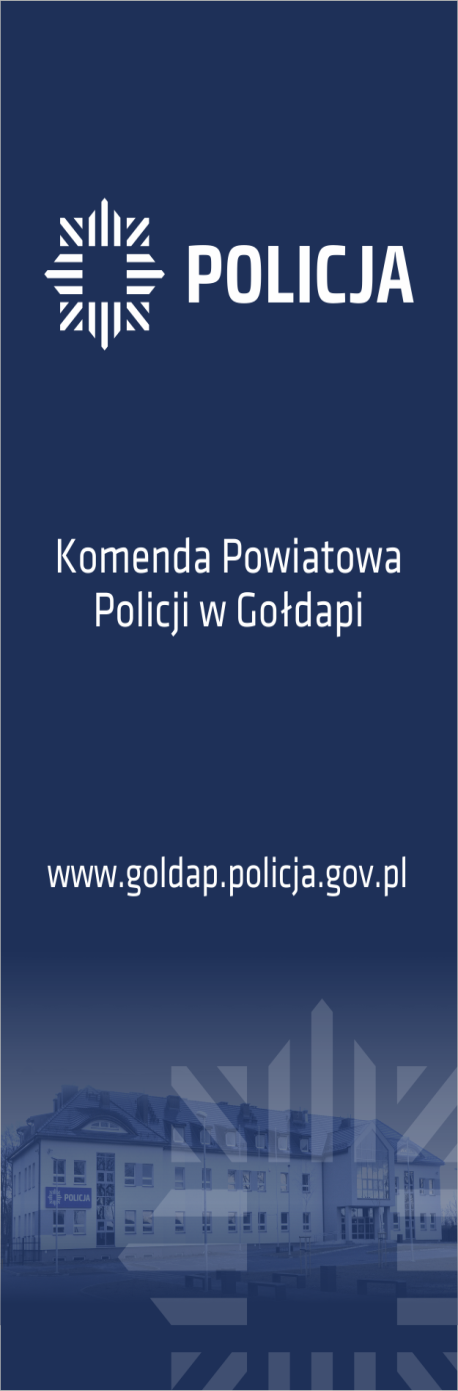 Priorytety pracy na rok 2022
Intensyfikacja działań  w zakresie zwalczania przestępczości pospolitej, narkotykowej, gospodarczej   i cyberprzestępczości.
Zwiększenie skuteczności ujawniania i zabezpieczania mienia pochodzącego z przestępstw.
Utrzymanie wysokiej skuteczności poszukiwania osób, w szczególności osób zaginionych.
Podejmowanie skutecznych działań w zakresie przeciwdziałania przemocy domowej.
Utrzymanie wysokiego poziomu bezpieczeństwa w ruchu drogowym.
Współpraca z samorządem Gminy Banie Mazurskie w celu zrealizowania odtworzenia Posterunku Policji.
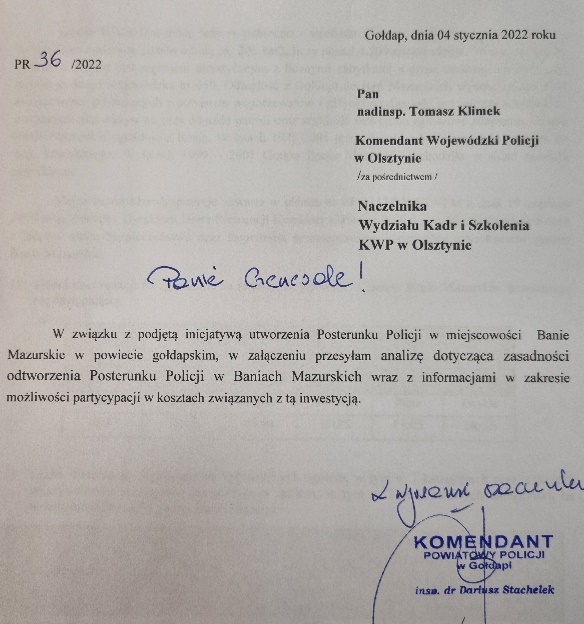 [Speaker Notes: Uzupełnić]
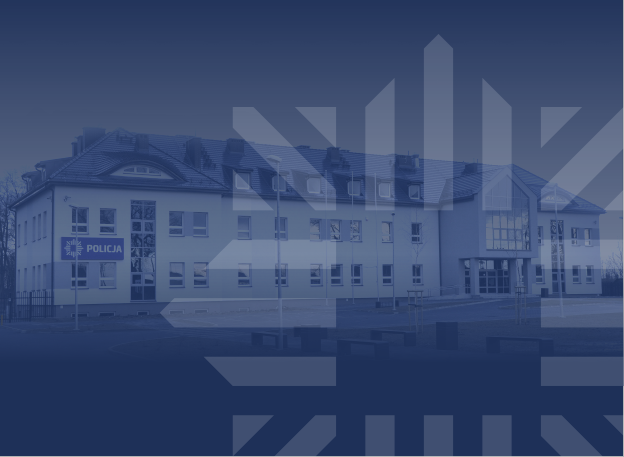 DZIĘKUJĘ ZA UWAGĘ